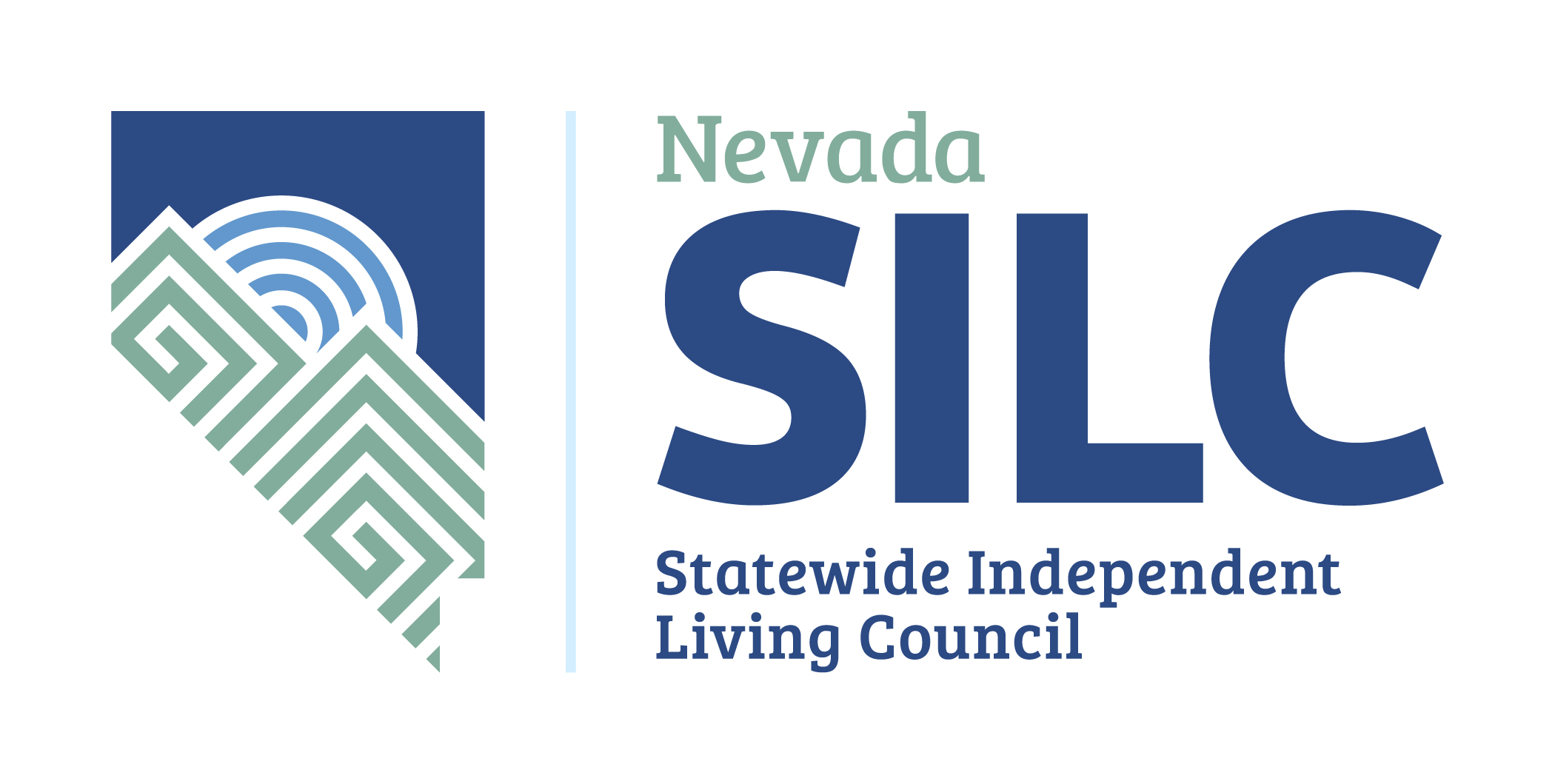 Who we are and what we do…
Nevada SILC Mission and Vision
The mission of the Council is to advocate for the development of a network of programs, services and options designed to empower Nevadans with disabilities to live independently in the community.
Our vision is to collaborate to create a community that values respect, equality and self-direction throughout the State.
Federal Mandate
The SILC’s purpose is to promote the philosophy of independent living, including a philosophy of consumer control, peer support, self-help, self-determination, equal access and individual and system advocacy in order to maximize the leadership, empowerment, independence, and productivity of individuals with disabilities, and the integration and full inclusion of individuals with disabilities into the mainstream of society.
The Council is funded through Title VII, Part B of the Rehab Act as Amended after the Workforce Innovation and Opportunity Act was implemented in 2014.
Membership: Majority are individuals with disabilities
Federal rules state the SILC membership must be comprised of a majority of individuals with disabilities
This requirement ensures that the trajectory of the Independent Living movement in each state is geared by the population most affected, a key factor in self-determination.
“Nothing about us without us”
NV SILC Goals
Goal 1: Improve Access to Independent Living Supports and Services.
Goal 2: Improve Awareness of Independent Living Network and Philosophy.
Goal 3: Improve the Effectiveness and Efficiency of the Independent Living Network.
The Independent Living Philosophy
The Independent Living philosophy says that every person, regardless of disability, has the potential and the right to exercise individual self-determination.
What is Self-Determination?
Self Determination refers to a characteristic of a person that leads them to make choices and decisions based on their own preferences and interests, to monitor and regulate their own actions and to be goal-oriented and self-directing.
Independent Living Services and the IL Network
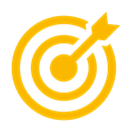 Every Independent Living Service Provider should begin with establishing an individual’s independent living goals.
IL Services and the IL Network
IL Centers
State AT/IL Program
Other Network Partners
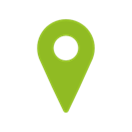 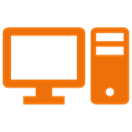 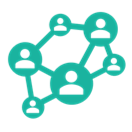 The IL Network is the SILC and State Centers for Independent Living as defined by the Administration for Community Living, or ACL.
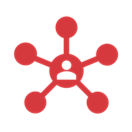 Centers for Independent Living: The five core services
Information and referral
IL skills training
Peer counseling
Individual and systems advocacy
Services that facilitate transition from nursing homes and other institutions to the community, provide assistance to those at risk of entering institutions, and facilitate transition of youth to postsecondary life.
Nevada Centers for Independent Living:
Northern Nevada Center for Independent Living (NNCIL) Lisa Bonie, Executive Director
Provides Services in all counties except Clark County, NV
	
	999 Pyramid Way	Sparks, NV 89431	https://www.nncil.org/ 
	Phone: (775) 353-3599 
	Fax: (775) 353-3588
Southern Nevada Center for Independent Living (SNCIL) Mary Evilsizer, Executive Director 
Provides Services in Clark County, NV
	2950 S. Rainbow Blvd	Suite 220	Las Vegas, Nevada 89146	https://sncil.org/  
	Phone: (702) 889-4216 
	Fax: (702) 889-4574
Rural Center for Independent Living
The Rural Center for Independent Living (RCIL) and Do Drop-in Center is located at 3579 Highway 50 E, Carson City, NV 89701. Their mailing address is P.O. Box 3177, Carson City, NV 89702.
RCIL provides all the same mandated services as the CILs mentioned before, but does not receive the same funding nor are they regulated by the same source as the others. NV SILC supports RCIL in the Carson City area and are hopeful they will be able to provide services directly to Nye County residents, who are currently underserved due to their proximity to the other CILs. NV SILC is currently working with RCIL to ensure federal compliance with the IL Network requirements.
If you live in Carson City, you have 2 choices: you can call NNCIL or RCIL. 
RCIL’s number is (775) 841-2580.
State AT/IL Program
A statewide program that supports an individual’s choice to live in their community by removing barriers to their essential daily living activities .  The program can help individuals identify their Independent Living goals and the appropriate Assistive Technology (AT) that is necessary for the individual to care for themselves or receive care in their homes and their community. The program also has resources to provide a variety of AT when no other resources are possible.
State AT/IL Program cont..
Community partners provide case coordination, information, assistance, and follow-along support directly with the AT/IL consumers.  Eligibility determinations are made by the community partner agencies that work with the individual. Aging and Disability Services Division (ADSD) provides oversight and direction to our community partners. John Rosenlund is the Program Director who can be contacted at (775) 687-0835 or email jrosenlund@adsd.nv.gov  .
The Designated State Entity (DSE)
The agency that the State Plan designates to receive, account for, and disburse federal SILC funding. 
As of 2016, the SILC’s DSE is Aging and Disability Services Division (ADSD). 
The DSE signs and approves the annual progress reports and each three-year State Plan in partnership with the IL Network.
DSE Responsibilities
Receive, account for, and disburse funds received for SILC operations as defined in the State Plan
Provide administrative support services for the SILC 
Keep records on behalf of the SILC and ensure compliance with federal funding rules
Support autonomy and separation of the SILC from any state agency
Retain not more than 5% of SILC funds for administrative expenses related to the above responsibilities
Collaboration and Involvement
The SILC’s intentions are to become involved in advocating for legislature that supports independent living efforts across the State.
Working together with our community to address the needs of individuals with disabilities is best practice.

Join us in our efforts and make your voice heard!
Youth Action Council
The Youth Action Council (YAC) is established by NV SILC to allow Nevada youth with disabilities to create their own set of goals and establish their own leaders in Independent Living.
YAC is for ages 10-30 with the idea that after 30, you are ready to bring your ideas and talents to the SILC as a regular Council member.
We are currently searching for a Director for the YAC and if you know of anyone who may be interested, anyone who works well with that age range can read more and express their interest by going to https://www.nvsilc.com/get-involved/join-the-youth-group/
SILC Members and SILC Contact Information
Chair: Julie Weissman-Steinbaugh
Vice Chair:  Havander Davis
Treasurer: Ace Patrick
Secretary: Sabra McWhirter-Clark
Voting Member: Vickie Essner
Voting Member: Linda Vejvoda
Voting Member: Peter Whitingham
Voting Member: DeeDee Foremaster
CIL Rep: Mary Evilsizer
Dept. of Ed. Rep: Jennifer Kane
Deaf Commission Rep: Obioma Officer
DSE Rep: Cheyenne Pasquale
https://www.nvsilc.com/ nvsilc@adsd.nv.gov  
Dawn Lyons, Executive Director
dlyons@adsd.nv.gov
(702) 757-7990